SUPPORTIVE PERIODONTAL THERAPY
MAINTENANCE PHASE  RECALL/RE-EVALUATION
SUPERVISED RE-CALL PROGRAMME
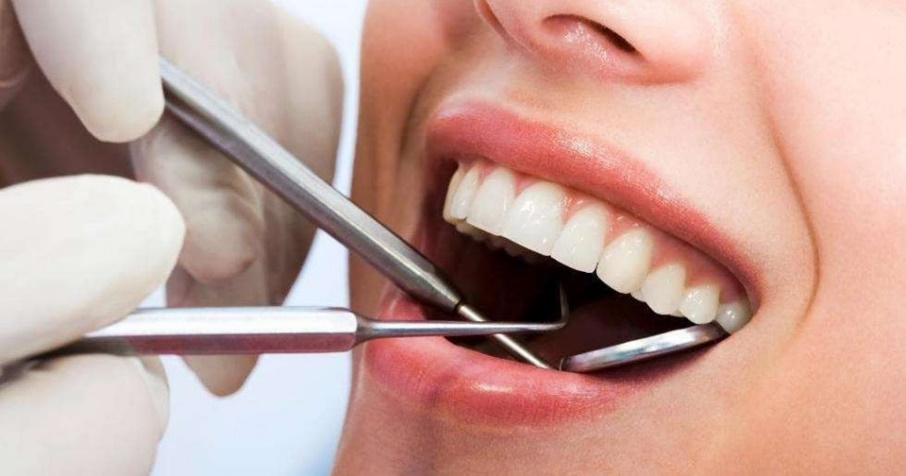 PRESENTED BY:
KURESHI NAVAL ANJUM
DEFINITION
Procedures performed at selected intervals to assist the
periodontal patient in maintaining oral health. -GPT 2001.
Therapeutic measures to support the patient’s own efforts to
control and to avoid re‐infection. - Jan Lindhe.
CORRECT SEQUENCE OF TREATMENT
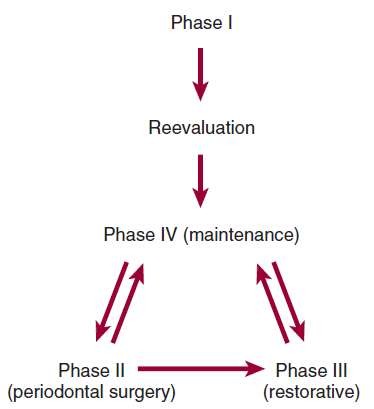 RATIONALE FOR SPT
Limitation of mechanical subgingival debridement
Recolonization of pocket
Long JE (weak attachment)
Subgingival scaling alters the microflora of periodontal
pockets
To prevent interception
GOALS OF SPT
3 main goals according to the AAP position paper  (1998)
To prevent or minimize the recurrence and  progression of periodontal disease in patients who  have been previously treated for gingivitis,  periodontitis and for peri-implantitis.
To prevent or reduce the incidence of tooth loss by  monitoring the dentition
To locate and treat other diseases or conditions found in the  oral cavity in a timely manner
OBJECTIVES OF SPT
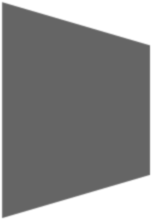 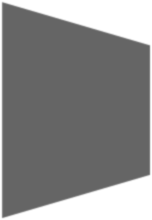 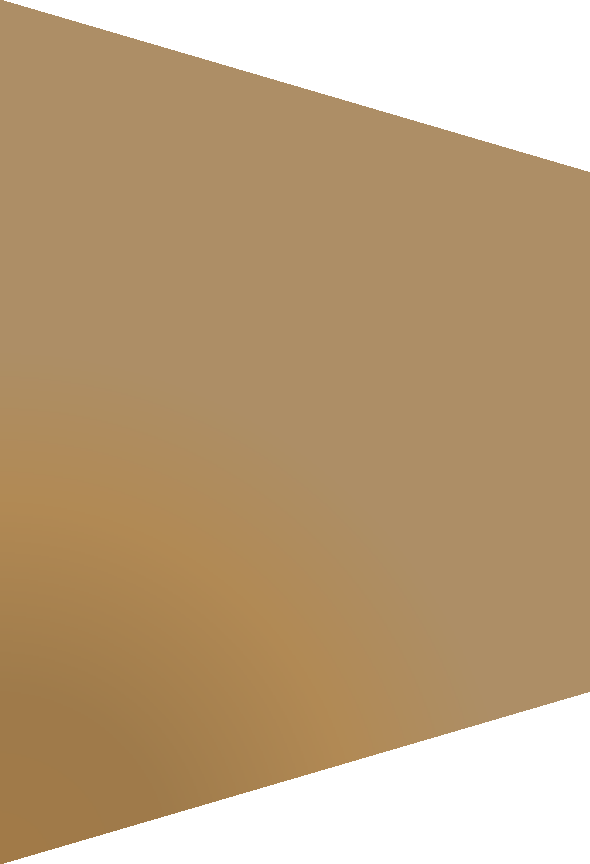 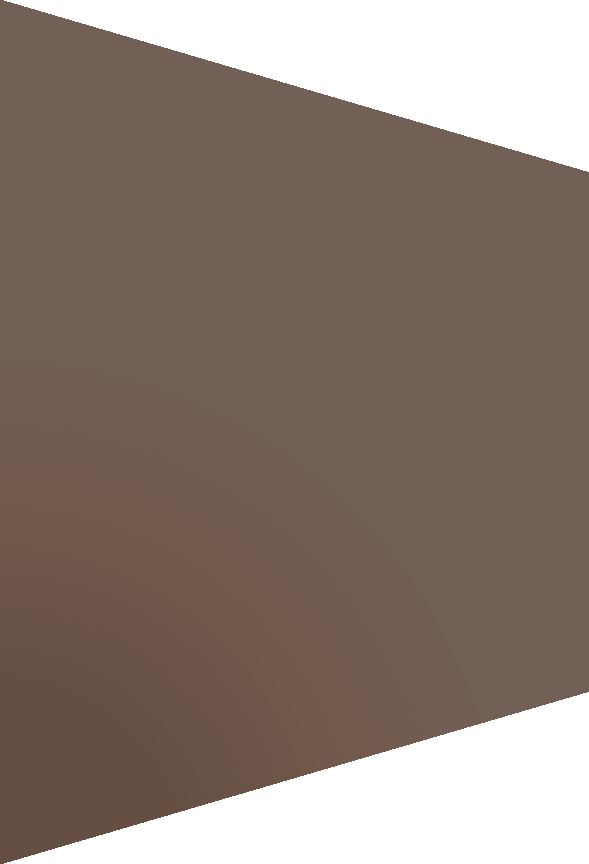 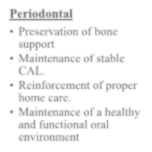 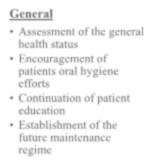 Periodontal
Preservation of bone
support
Maintenance of stable  CAL.
Reinforcement of proper
home care.
Maintenance of a healthy  and functional oral  environment
General
Assessment of the general
health status
Encouragement of  patients oral hygiene  efforts
Continuation of patient  education
Establishment of the  future maintenance  regime
Schallhorn and Snider (1981)
Preventive maintenance therapy
Periodontally healthy individuals.
Trial maintenance therapy
Mild to moderate periodontitis
Compromised maintenance therapy
Medically compromised patients where active
therapy is not possible.
Post-maintenance treatment therapy
maintenance for prevention of recurrence of disease
TYPES OF SPT
MAINTENANCE PROGRAM (CARRANZA)
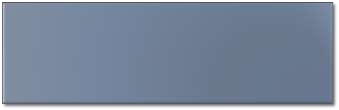 1. Examination and  Evaluation (14 mins.)
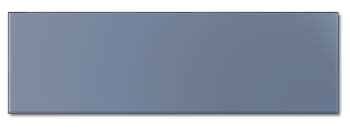 2. Maintenance Rx and  oral hygiene
reinforcement (36 mins.)
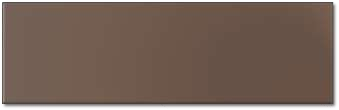 SPT
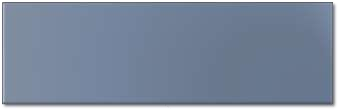 3. Report, Cleanup, and  Scheduling (10 mins.)
PART- 1: EXAMINATION AND EVALUATION
Patient greeting
Medical history changes
Oral hygiene status
Gingival changes
Pocket depth changes
Mobility changes
Occlusal changes
Dental caries
Oral pathologic examination
Restorative, prosthetic, and implant status
Examination of  prosthesis/abutment  components;

Evaluation of
implant stability;

Occlusal  examination;

Other signs and  symptoms of  disease activity.
RADIOGRAPHIC EXAMINATION OF RECALL PATIENTS
Clinical caries or high-risk
factors for caries
Posterior bite-wing examination at
12 to 18-month intervals.
Periodontal disease not under good
control.
Root form
Periapical and/or vertical bite-wing radiographs of  problem areas every 12 to 24 months; full-mouth  series every 3 to 5 years
dental implants
Periapical or vertical bite-wing  radiographs at 6, 12, and 36  months after prosthetic placement,  then every 36 months unless  clinical problems arise.
History of periodontal treatment with
disease under good control.
Clinical caries and no high-risk factors  for caries.
Posterior bite-wing examination at  24 to 36-month intervals.
Bite-wing examination every 24 to 36 months; full-  mouth series every 5 years.
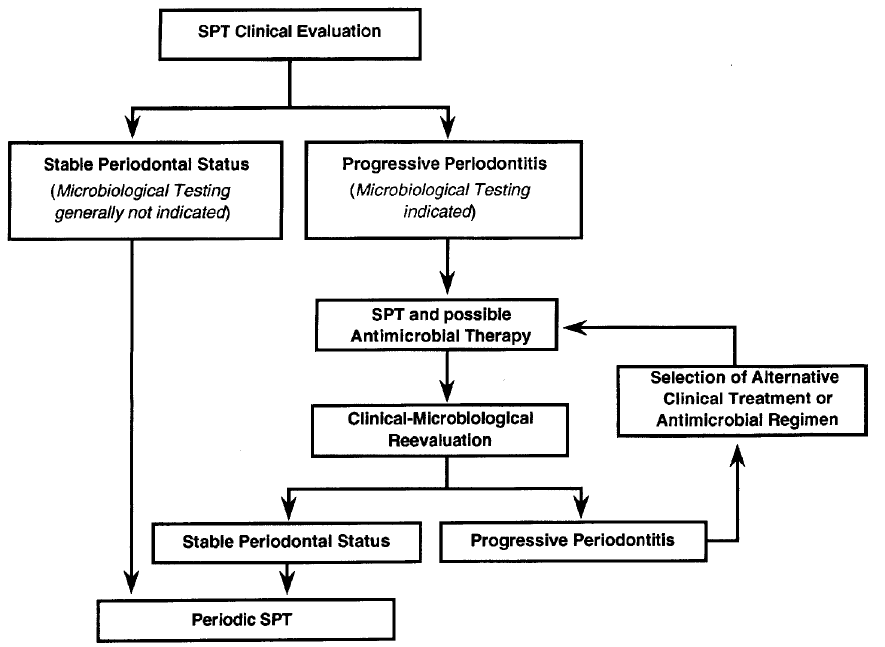 MICROBIAL TESTING
PART-2: MAINTENANCE TREATMENT ANDORAL HYGIENE REINFORCEMENT
Oral hygiene reinforcement
Scaling
Polishing
Chemical irrigation or site-specific antimicrobial placement
PART-3: REPORT, CLEANUP, AND SCHEDULING
Write report in chart.
Discuss report with patient.
Clean and disinfect operatory.
Schedule next recall visit.
Schedule further periodontal treatment.
Schedule or refer for restorative or prosthetic treatment.
FREQUENCY OF SPT
Ramfjord et al. (1993) For most patients with gingivitis but no  previous attachment loss, supportive periodontal treatment  twice a year.

For patients with a previous history of periodontitis, 3 months  interval (less than 6 months)

Various clinical trails suggest- four times a year.
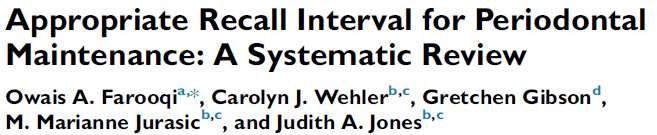 December 2015
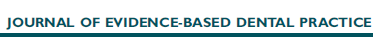 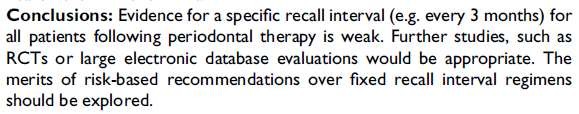 CLASSIFICATION OF POST-TREATMENT PATIENTS (MERIN)
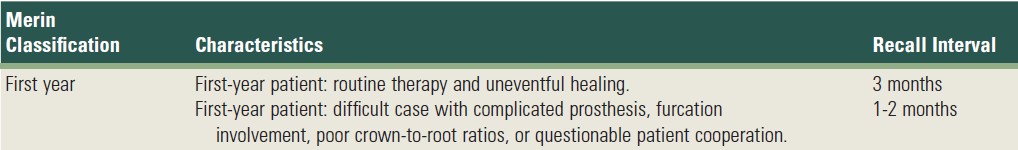 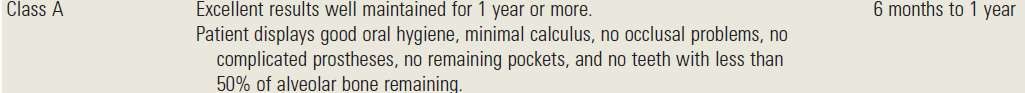 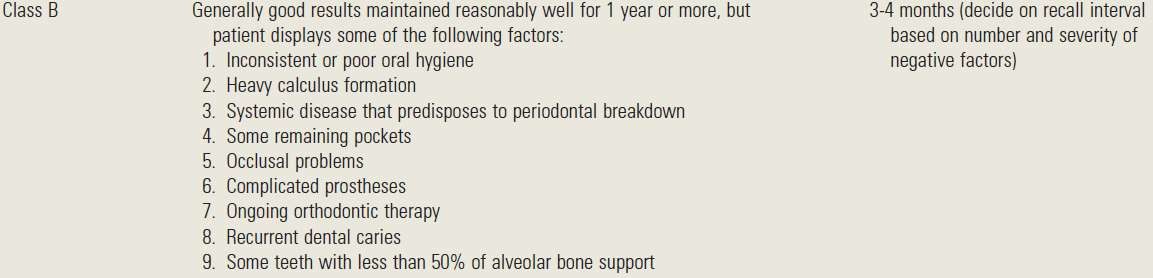 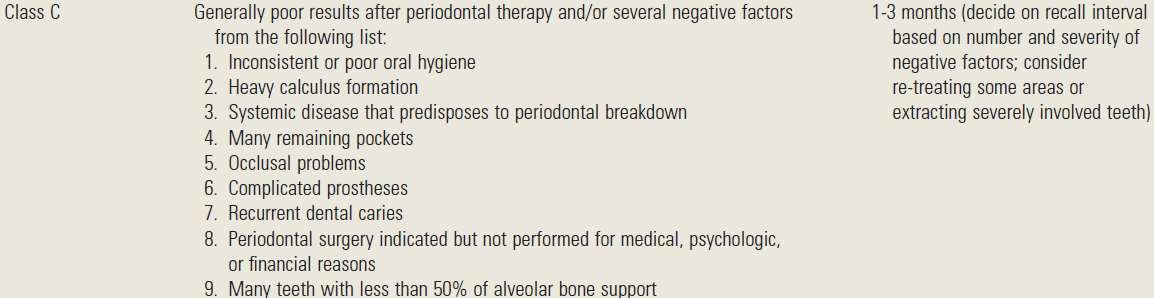 SPT PROGRAMME (LINDHE)
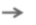 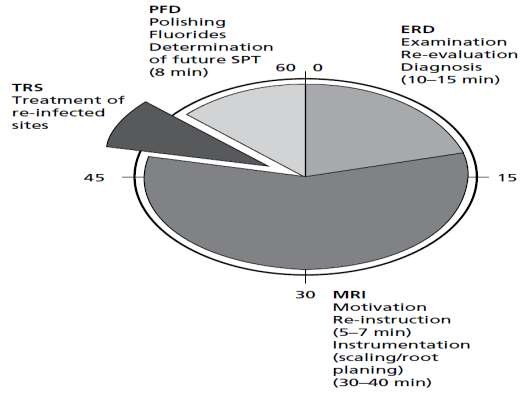 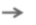 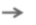 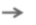 EFFECTIVENESS OF SPT (FOR PATIENTS WITH GINGIVITIS)
Axelsson and Lindhe (1974-1976): demonstrated that  gingivitis could be prevented by regular professional cleaning in  children aged 7 to 14 years.
Axelsson and Lindhe (1981): reduced caries and BOP
Badersten et al.(1990): Routine mechanical subgingival  debridement of shallow bleeding sites at SPT visits results in  attachment loss.
Gingival conditions improved by 60% and tooth loss  was reduced by about 50% (Lovdal et al. 1961)

The mean loss of probing attachment was only 0.08  mm per surface as opposed to 0.3 mm in the  control group 
   (Suomi et al. 1971).
EFFECTIVENESS OF SPT (FOR PATIENTS WITH PERIODONTITIS)
Nyman et al. (1977) reported on 25 patients for 2 years (No SPT)
Regular SPT at 3-4 times a year allows disease monitoring Early detection and Rx
Nyman et al.  (1975)
Test  OHI and SPT
2 weeks
Control  OHI and SPT
6 months
Dahlen et al. (1992) Professionally delivered supragingival  toothcleaning, in combination with self-performed plaque  control for 2-year period effectively change the quantity and the  composition of the subgingival microbiota

Hellstrom et al. (1996) same protocol has a significant effect  on the subgingival microbiota of moderate to deep periodontal  pockets clinically.
(Lindhe & Nyman 1984)
75 patients with extremely advanced periodontitis,
recurrent infection occurred in only very few sites during a  14‐year period of effective SPT.
recurrent periodontitis was noted at completely unpredictable  time intervals, in about 25% of the patient population (15 of 61)
30‐YEARS PLAQUE‐CONTROL-BASED MAINTENANCE PROGRAM
Axelsson et al. 2004
375 test and 180 control
The test group- prophylactic visits every second month  for the first 2 years and every 3–12 months (according  to their individual needs) over 3–30 years

very few teeth were lost (0.4–1.8)
1.2–2.1 new carious lesions (>80% secondary caries)  2–4% of all sites exhibited attachment loss of ≥2 mm.
COMPLIANCE AFFECTING SPT
Wilson stated that “Patients  who comply to suggested  recall visits are periodontally  healthy and keep their teeth
longer.”
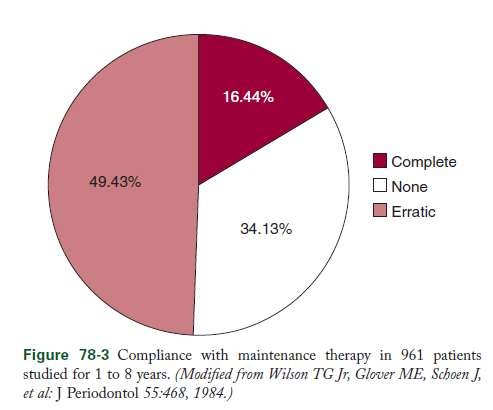 IMPROVING COMPLIANCE
Wilson suggests:
Counselling them about their condition, the role of treatment and the importance of compliance
Simplify instructions to patients
Teach them self performed plaque control
Acccommodating patient needs
Positive reinforcement
WRITTEN INSTRUCTION
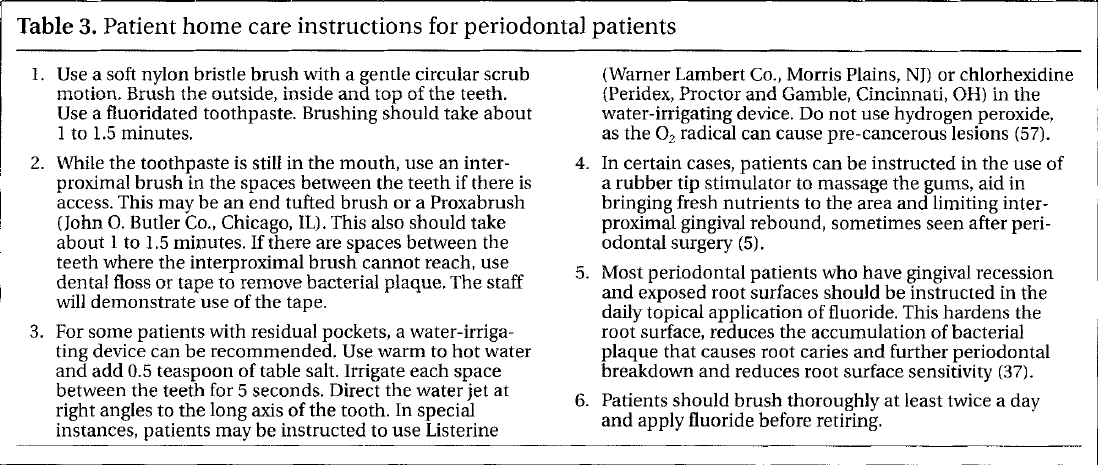 MAINTENANCE OF IMPLANTS
Lang et al. 2004,
Cumulative Interceptive supportive Therapy
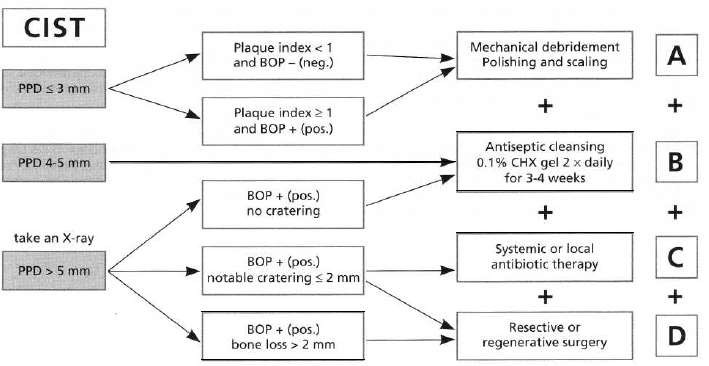 MAINTENANCE INTERVALS FOR IMPLANT PATIENTS
Patients with both teeth and implants should see the  periodontist as often as necessary to keep the  periodontium and peri-implant tissues healthy.

Totally edentulous patients with implants should be
seen at least once per year.
Conclusion and recommendations
SPT should be based on profile of risk assessment
No scientific evidence for subgingival debridement of sites with  BOP without concomitant increase in pocket depth. (it should  better be avoided)
SPT minimizes the risk of periodontal disease progression and  tooth mortality
In absence of long-term evaluation of SPT for dental implants,  same principles of SPT	that is used for periodontitis is also  apropriate
RECOMMENDATION FOR RESEARCH
Studies are needed:
to evaluate the efficacy of supragingival Rx alone as
compared to subgingival debridement
To assess the value of antibiotics as adjunct and stand alone  Rx during SPT
Patient based factors must be considered in analysis
Prospective and multicenter studies to findout efficacy of SPT
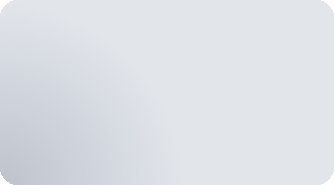 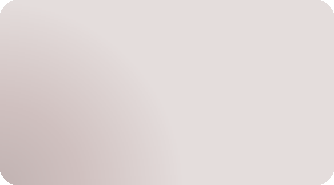 Incterceptives
SPT
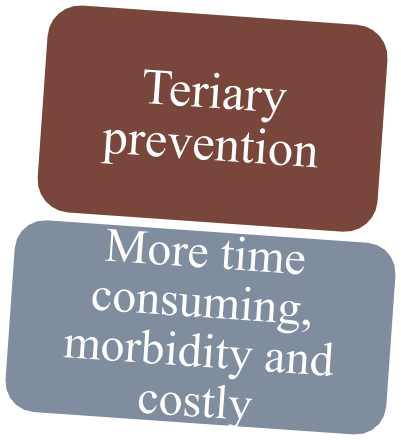 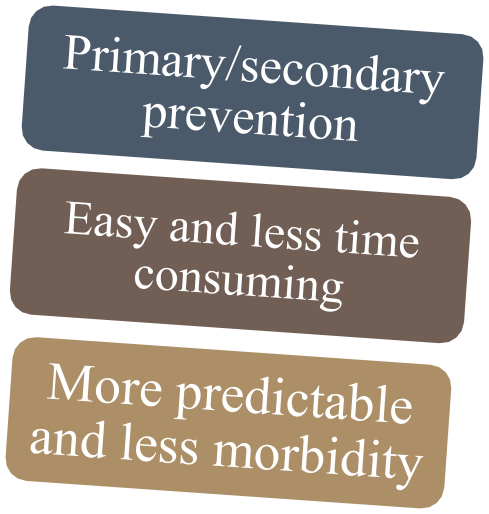 REFRENCES:
American Academy of Periodontology. Glossary of Periodontal Terms. 4th ed.
Chicago: American Academy of Periodontology; 2001. p. 39.
Kerry GJ. Supportive periodontal treatment. Periodontology 2000, vol. 9, 1995,  176-185.
Renvert S. Supportive periodontal therapy. Periodontology 2000, vol. 36, 2004,
179–195.
Hancock EB. Preventive strategies and supportive treatment. Periodontology  2000, vol. 25, 2001, 59–76.
Wilson TG Jr. Supportive periodontal treatment introduction - definition, extent  of need, therapeutic objectives, frequency and efficacv. Periodontology 2000,  vol. 12, 1996, 11-15.
Slots J. Microbial analysis in supportive periodontal treatment. Periodontology  2000. Voz. 12, 1996, 56-59.
Farooqi AO. Appropriate recall interval for periodontal maintenance: A
systematic review. J evid base dent pract 2015;15:171-181.
THANK YOU